Falling  for  Christmas
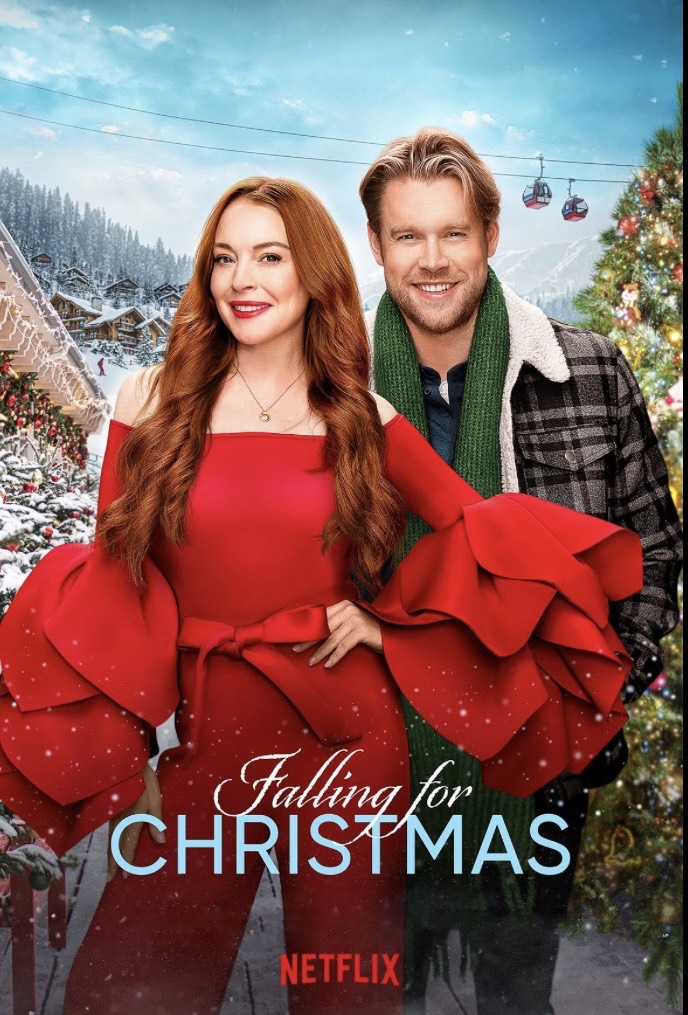 Plot Summary
In the days leading up to Christmas, a young, and newly engaged heiress experiences skiing accident. After being diagnosed with amnesia, she finds herself in the care of a handsome lodge owner and his daughter.
Falling for Christmas is a 2022 American Christmas comedy movie directed by Janeen Damian in her directorial debut from a screenplay by Jeff Bonnett and Ron Oliver. The movie stars Lindsay Lohan, with Chord Overstreet, Jack Wagner, George Young, and Olivia Perez in supporting roles.
Lohan aka Sierra plays a spoiled heiress has been newly appointed “Vice President of Atmosphere” at her father’s flagship Aspen resort, despite her lack of interest in the business. When her influencer Tad proposes to her on top of a mountain, she suffers a skiing accident that separates her from Tad and causes her to lose her memory. As her identity cannot be verified at the hospital, Jake  Russell, who discovered her and whom she had run into earlier, just after his failed business deal with her father, offers her a place at his bed and breakfast, the Northstar Lodge.  Adopting the name Sarah, Sierra adjusts to a  normal life and bonds with Russell and his family. With the hotel in trouble, Sierra throws a party to raise funds for the hotel. Meanwhile, Tad gets lost in the woods and finds a shelter with the recluse Ralph, who takes him to town on foot.
After 4 days, Sierra’s father realizes she is missing and informs the sheriff, who has just retrieved Tad and Ralph. At the party, the town will come together to support Northstar Lodge, which is a designated historic site. Before Jake can thank Sierra, Tad and her father rush in to take her home and restore her memory. Sierra decides to do things for herself in the future and resigns from the position her father created for her realizing that hotel business is not for her. 
    Meanwhile, Jake’s daughter Avy reveals that her wish was for Jake to find love and convinces him to seek out Sierra. Jake confesses his love to Sierra, who in turn breaks off her engagement to Tad to be with him. Believing that she owes Jake a debt for finding her, Sierra’s father decides to invest in Northstar Lodge.
    Everyone ends up having a very happy Christmas together.
What Happened at the End?
At the beginning of the movie, when Jake returns to his hotel after being rejected by Mr. Belmont, he tells his daughter Ava to pray for him in hopes that something miraculous will happen this Christmas that could save his hotel. Avy wanted something, but it had nothing to do with the hotel. She wanted his father to find a partner who could solve all his problems.
When she made her wish, the old man in the market heard her and granted her wish, Jake met Sierra, with whom he fell in love, but could not express his feelings. When Sierra regained her memories and returned to her father’s hotel, Jake realized how much he missed her. So he rushed to Sierra to express his feeling, Sierra was excited to meet Jake as she had previously rejected Tad and decided to take control of her own life. The two kissed and expressed their feeling for each other. Eventually, they got together and Avy’s wish was granted. 
The old man in the market was the secret Santa in Sierra and Jake’s lives. He heard their wishes and granted them without their knowledge.